KONSEP PUISIoleh Hendra KasmiUniversitas Bina Bangsa Getsempena
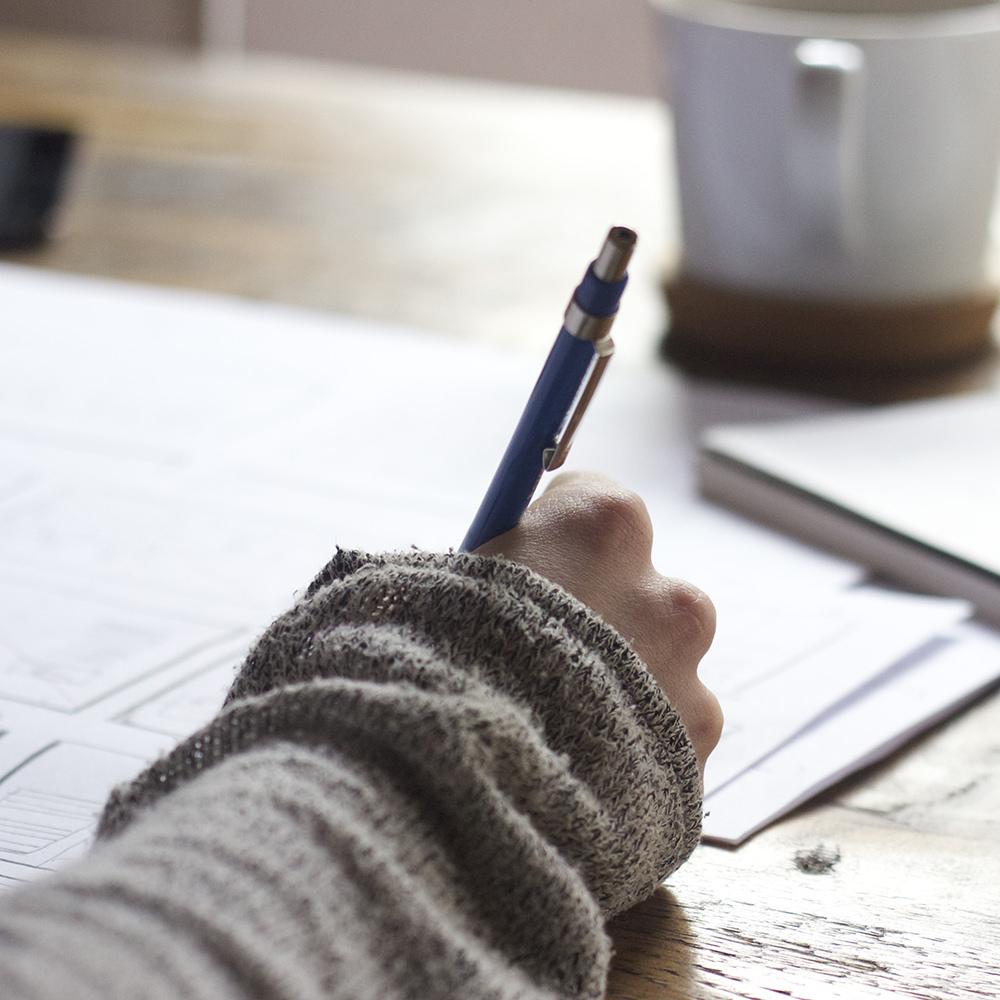 DEFINISI PUISI
Puisi merupakan satu bentuk karya sastra yang berisi ungkapan hati, pikiran, dan perasaan penyair yang dituangkan dengan memanfaatkan segala daya bahasa, kreativitas dan imajinasi pengarang dengan rangkaian bahasa yang indah
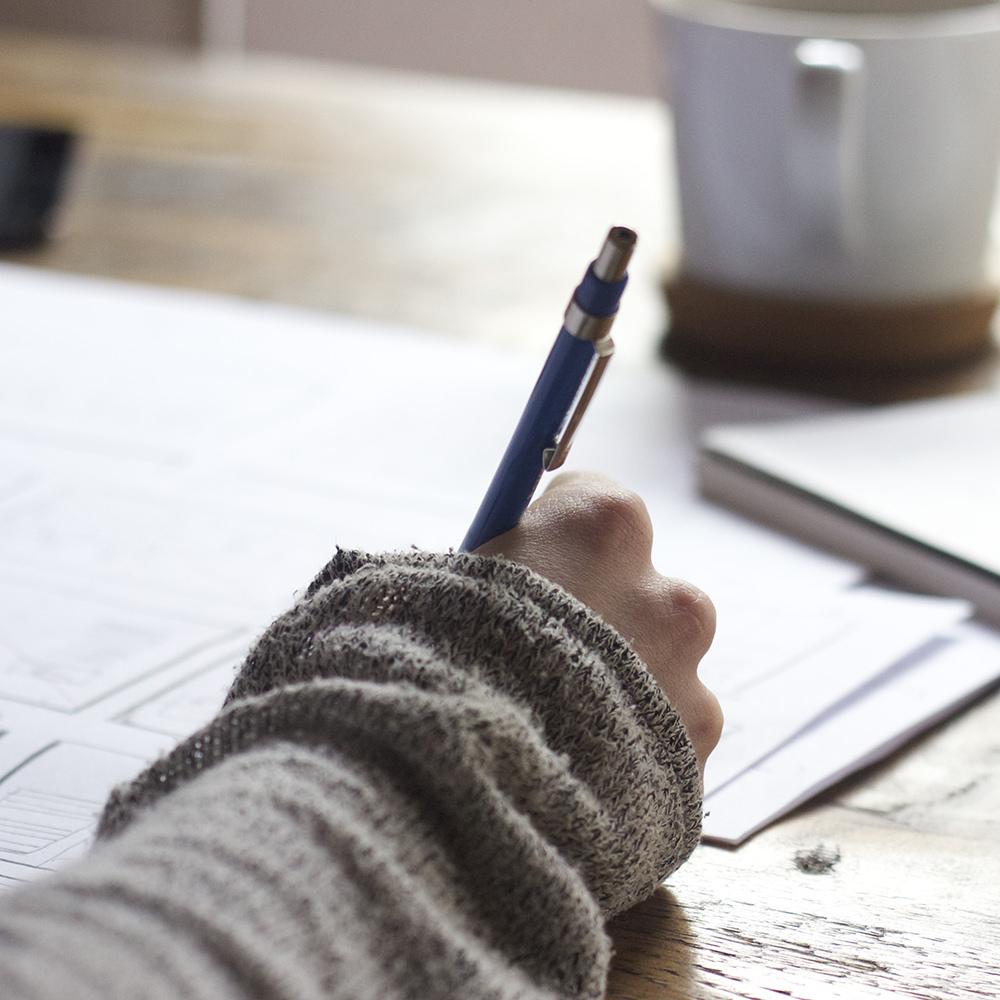 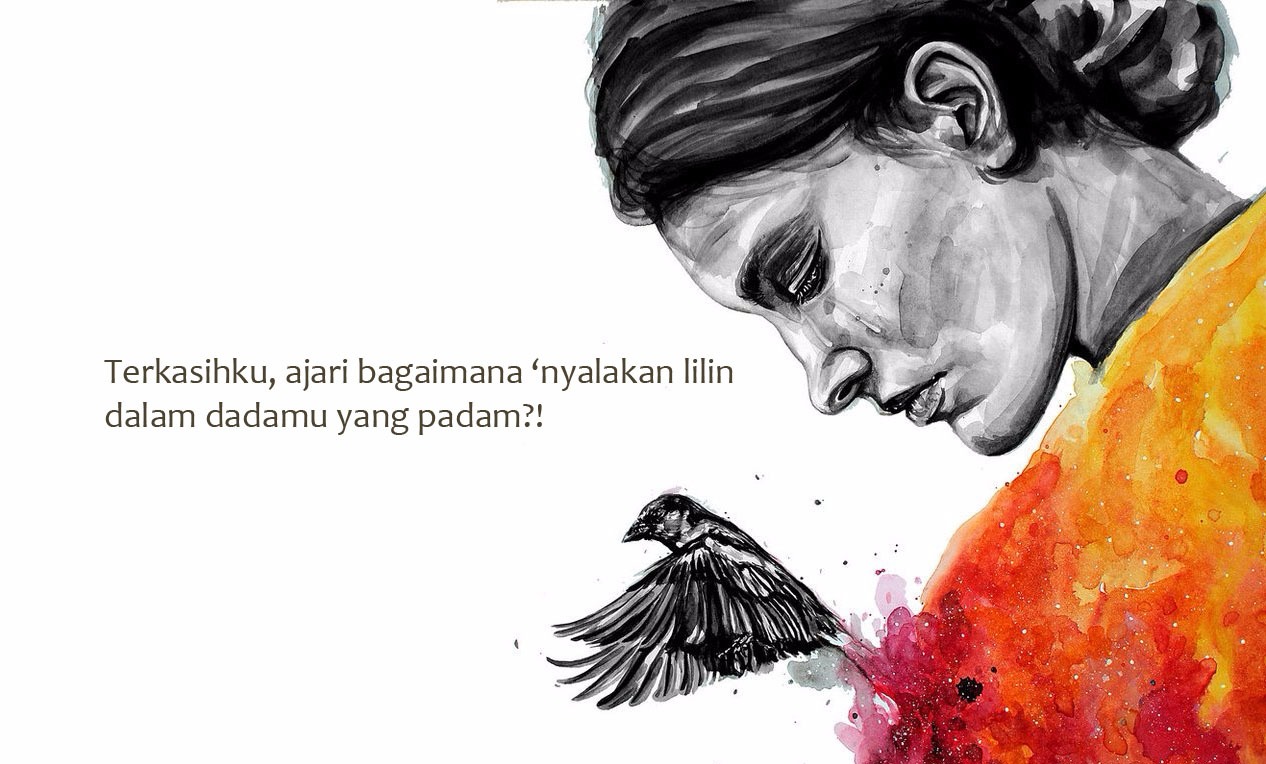 JENIS-JENIS PUISI BERDASARKAN PERKEMBANGANNYA
1. Puisi Lama
    Syair, Pantun, Talibun, Gurindam, Seloka, 
2. Puisi Baru
     Balada, Himne, Ode, Romansa
3. Puisi Modern

JENIS-JENIS PUISI BERDASARKAN ISI
1. Puisi Kamar
2. Puisi Orasi
3. Puisi Mbeling
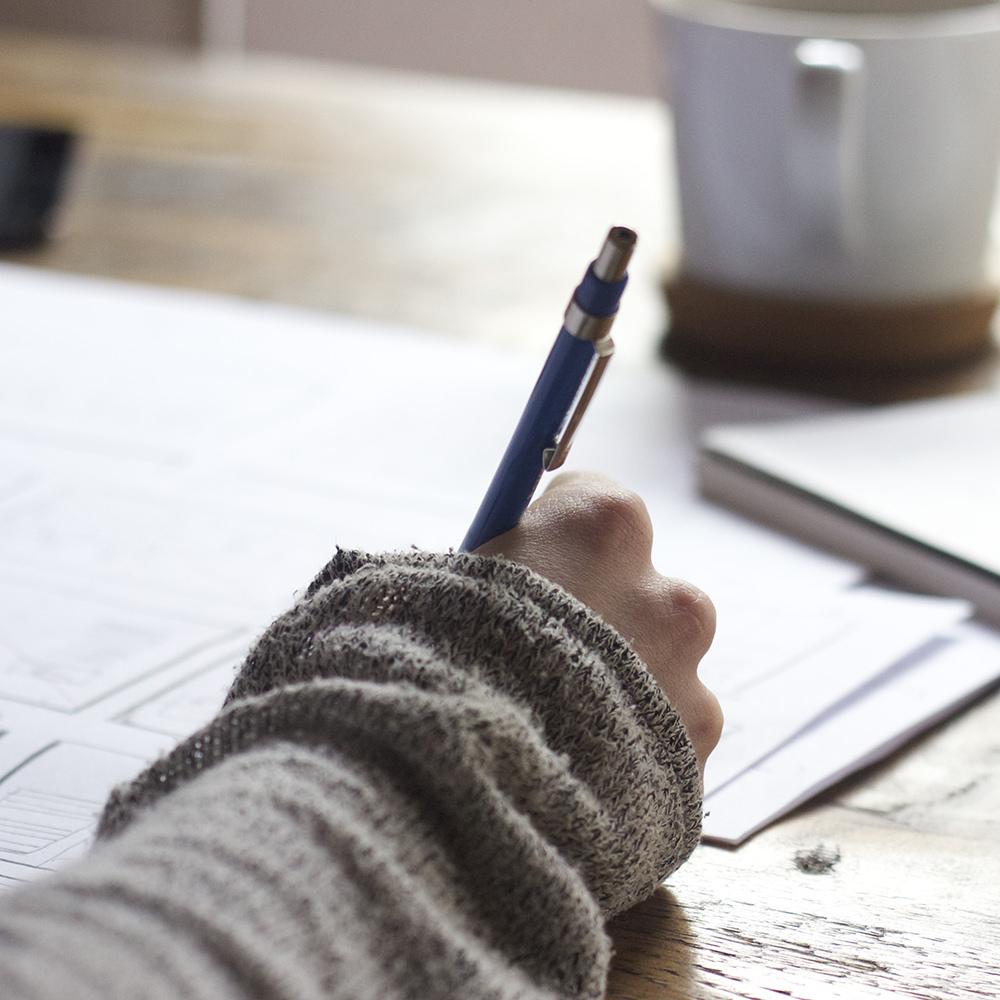 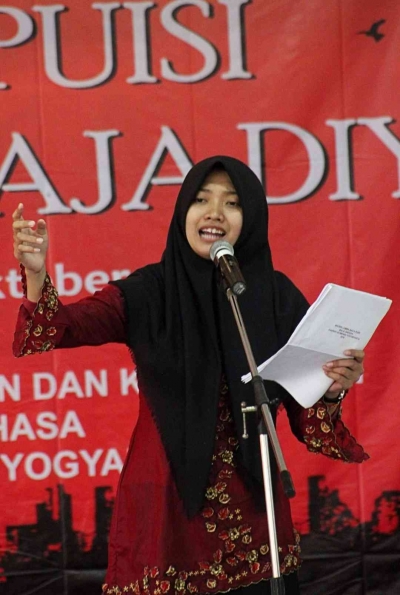 STRUKTUR FISIK PUISI
1. Citraan 
2. Larik
3. Diksi
4. Majas 
5. Rima
6. Tipografi
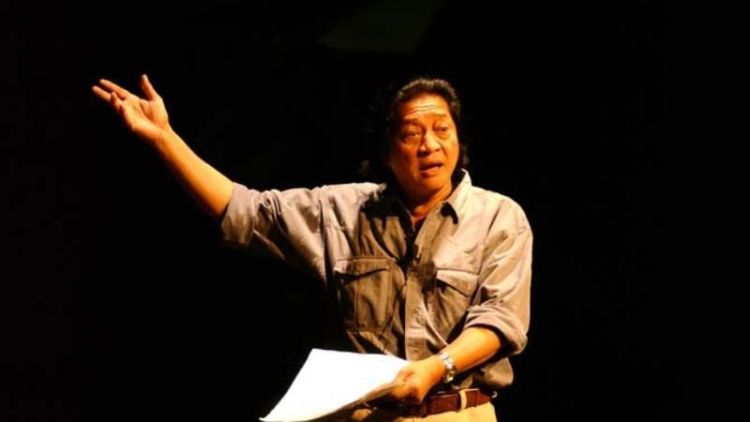 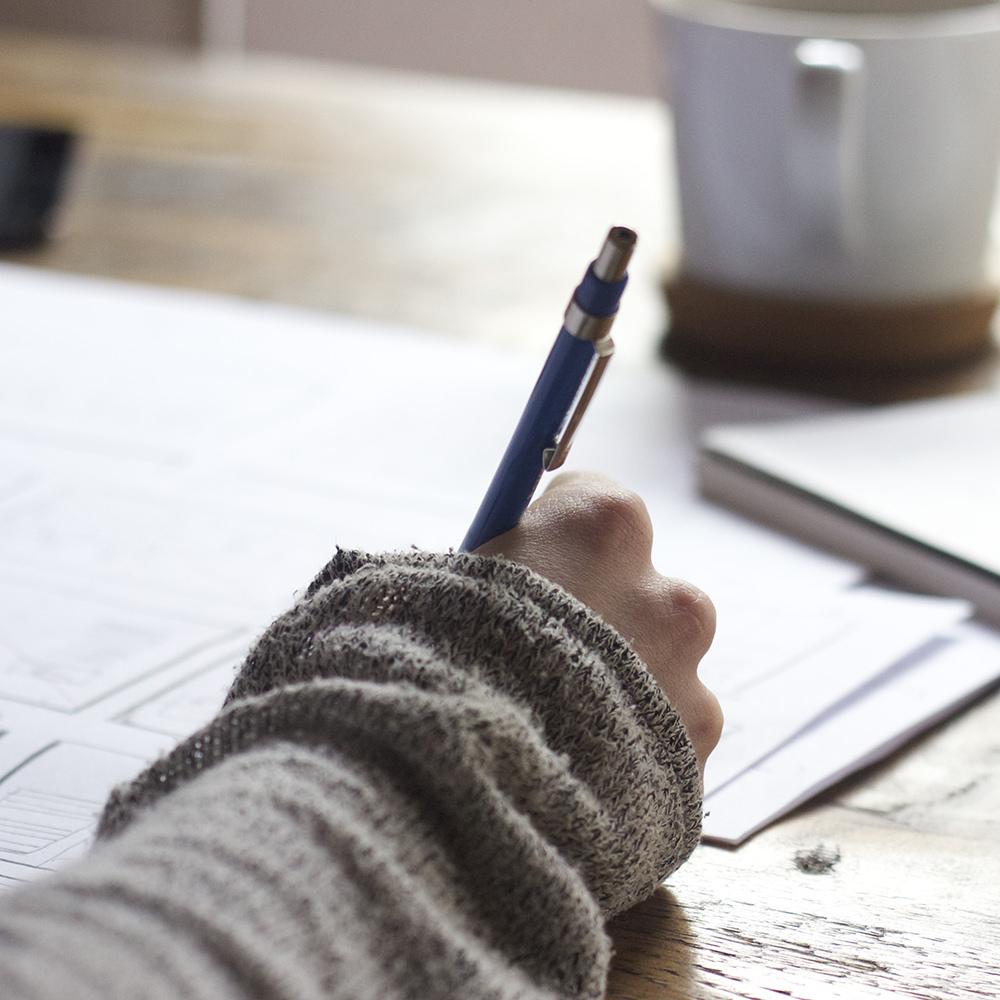 UNSUR BATIN PUISI
1. Tema
2. Perasaaan
3. Nada
4. Amanat
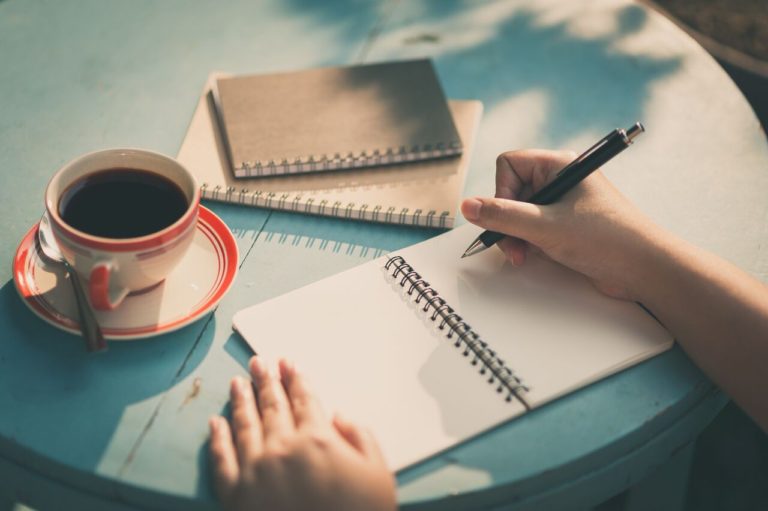 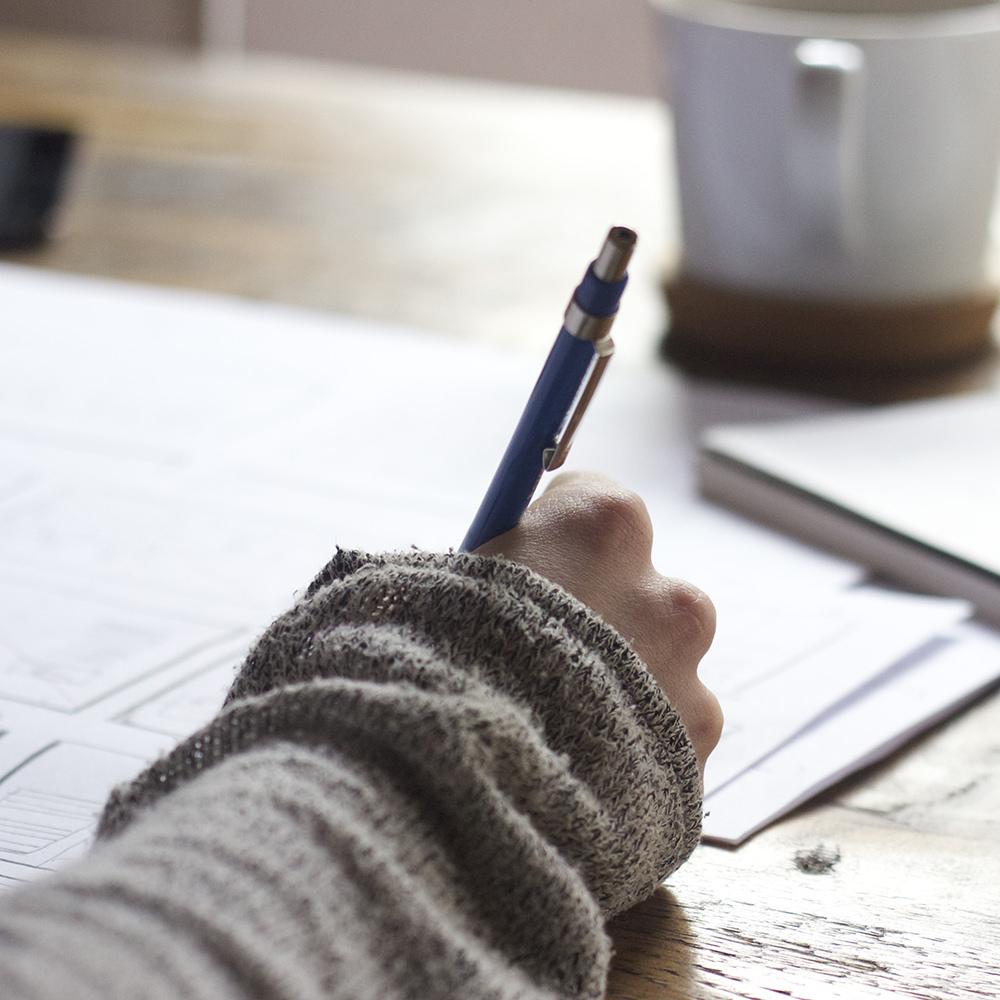 STRUKTUR BATIN PUISI
1. Tema
2. Perasaaan
3. Nada
4. Amanat
Terima Kasih, Sampai Jumpa!